Электронная физкультминутка
для глаз
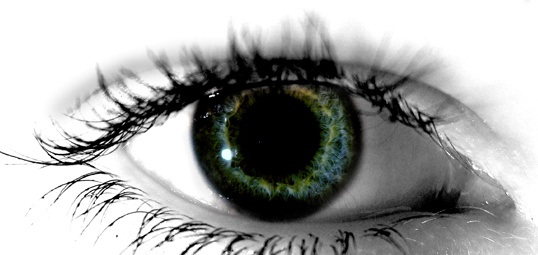 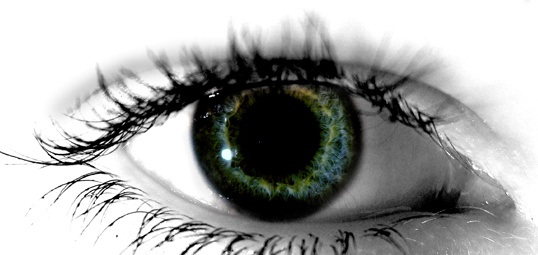 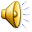 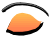 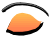 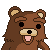 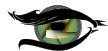 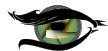 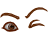 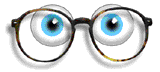 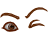 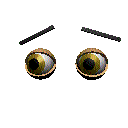 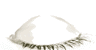 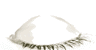 Берегите зрение!
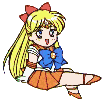